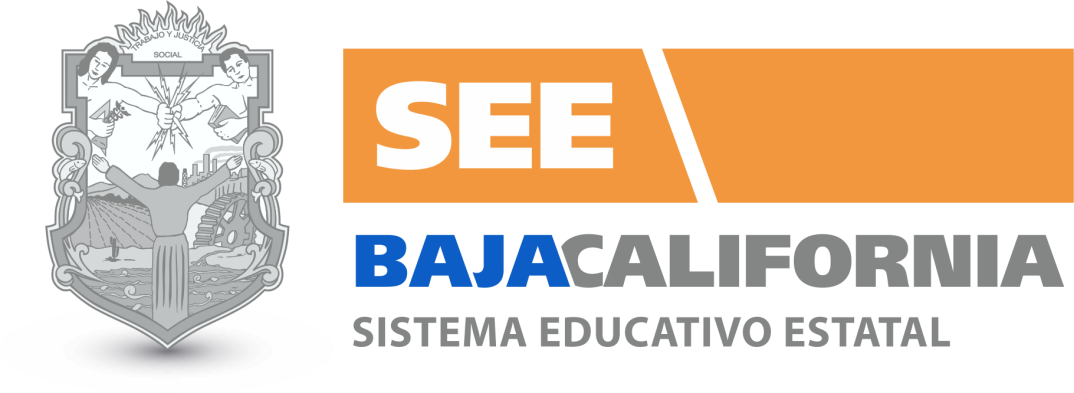 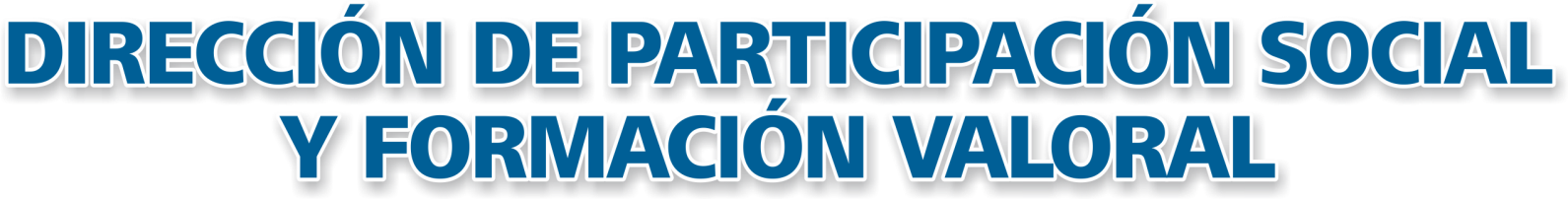 DESARROLLO INTEGRAL DEL ALUMNO
PROPÓSITO
Diseñar programas, talleres y actividades que fortalezcan una educación participativa en donde cada uno de los agentes educativos (padres, docentes y alumnos) asuman su responsabilidad contribuyendo en el desarrollo integral del alumno a través de estrategias didácticas que favorezcan la participación social, fortaleciendo los planes y programas  de educación básica en las áreas de valores y formación cívica para lograr  la mejora de la calidad educativa.
Los talleres que esta área imparte están dirigidos a docentes,  padres de familia y grupos de niños de cuarto a sexto año de primaria y de primero a tercero de secundaria, atendiéndolos mediante talleres breves en dos o tres sesiones según requiera , con duración de dos a horas cada uno.
Los tallares se han dividido en los siguientes temas:
DESARROLLO VALORAL
Consiste en proporcionar estrategias y medios para que adquieran las  nociones cognitivas y ,morales para la asunción de los valores éticos como propios y que los vivencien en sus actividades cotidianas.
PARTICIPACIÓN SOCIAL
Proporcionar a los participantes elementos y estrategias que los estimulen para asumir su papel protagonista y activo en los centros educativos, reconociendo su compromiso en la corresponsabilidad de la educación.
DESARROLLO HUMANO
Proporcionar a la comunidad educativa estrategias que le permitan reconocer su valor y potencial, para promover el aumento de sus posibilidades y alcanzar un desarrollo pleno en libertad
FORTALECIMIENTO A LA FAMILIA
Promueve la integración familiar como base solida de la sociedad, y así como las actitudes y hábitos que favorezcan la convivencia armónica, practica y ordenada
SEGURIDAD
Garantizar la seguridad de la persona y de la comunidad educativa, así como poder identificar la violencia escolar ya sea como víctimas, agresores o espectadores en el centro educativo.
SALUD Y MEDIO AMBIENTE
Proporcionar un espacio para la reflexión y la concientización sobre la importancia de una alimentación saludable y que participe activamente en el desarrollo alimenticio de su familia.
PROYECTO DE VIDA
Explicar y sensibilizar en la importancia de obtener una visión positiva a futuro de sí mismo, así como planear metas, acciones, tiempos y recursos que favorezcan el definir a donde se quiere llegar, precisar metas, aprovechar oportunidades y utilizar mejor el tiempo.
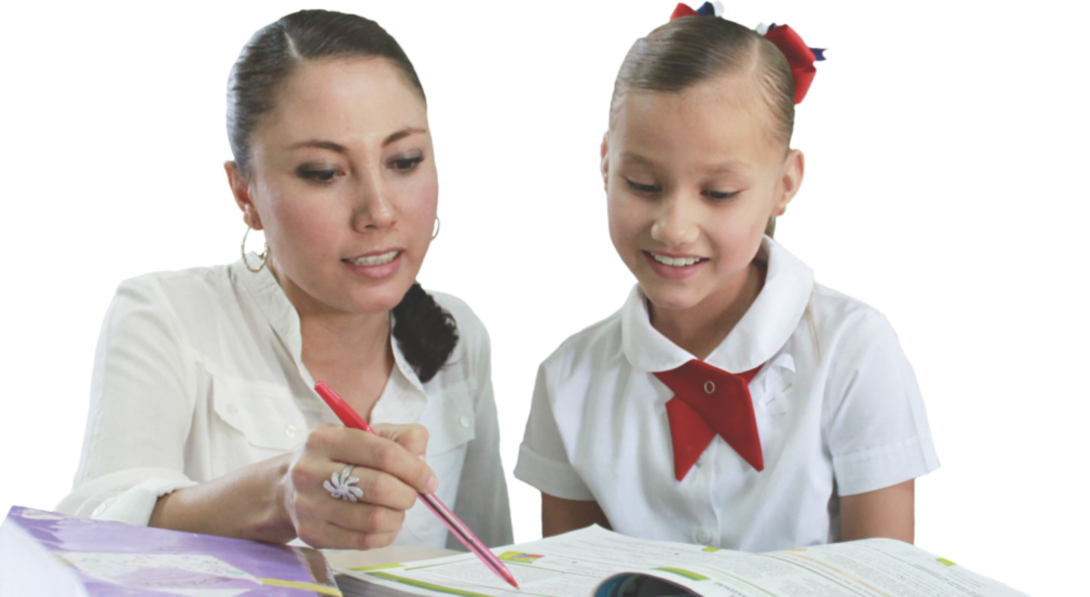 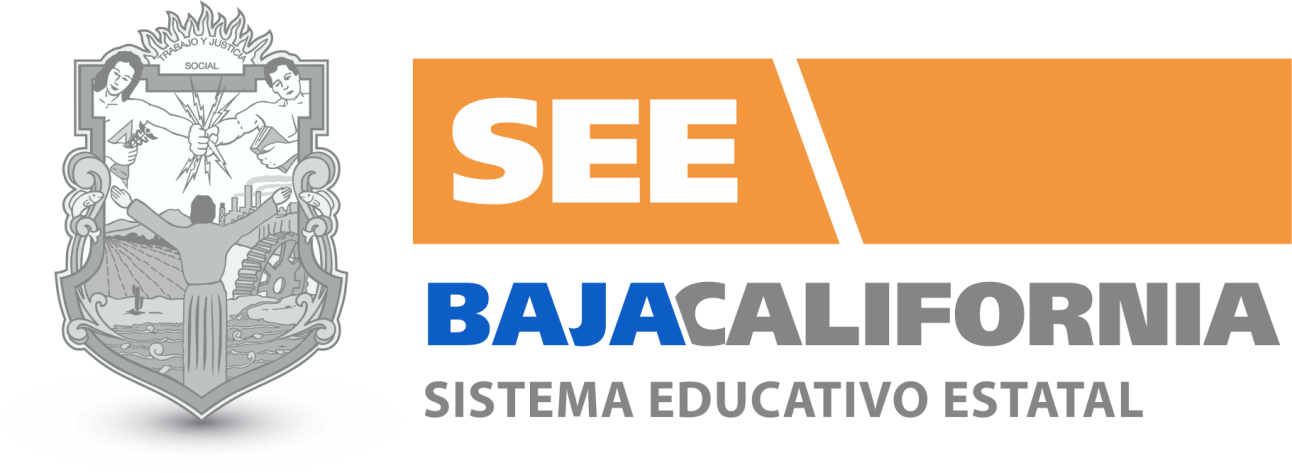